DOV Muzische Vorming 2Muzisch project
Jean Tinguely
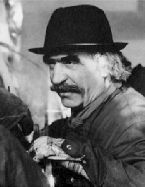 Onbekend, ‘60
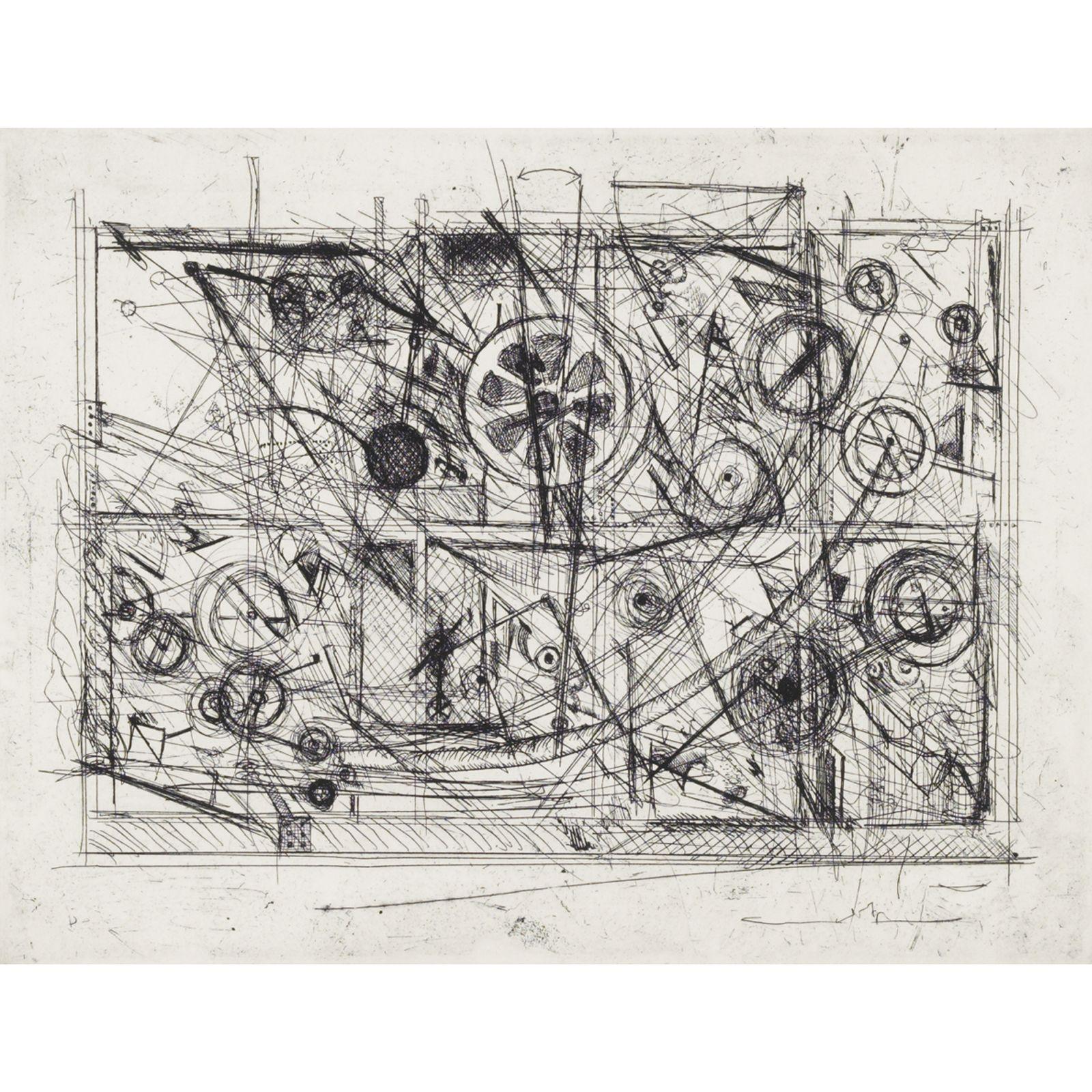 Chaos, ‘72
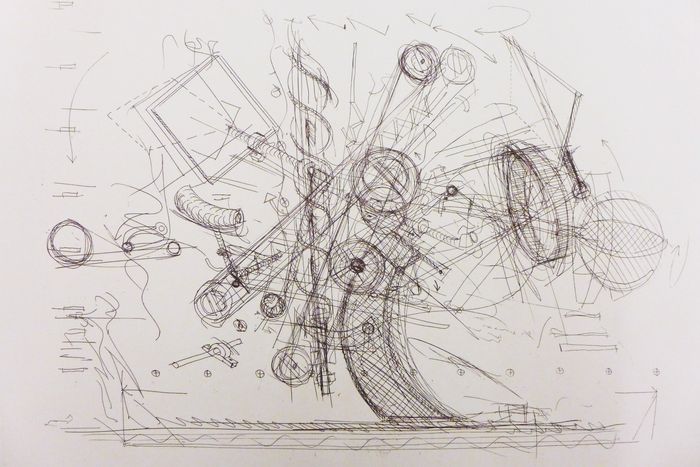 Rotozaza I, ‘67
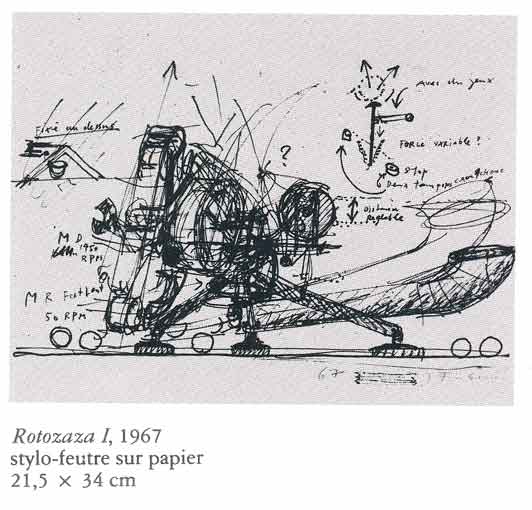 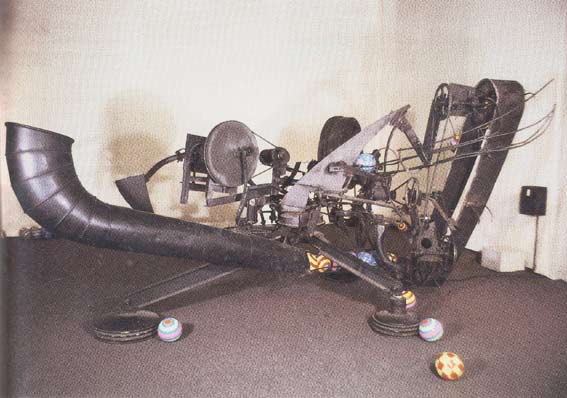 Gizmo, ‘60
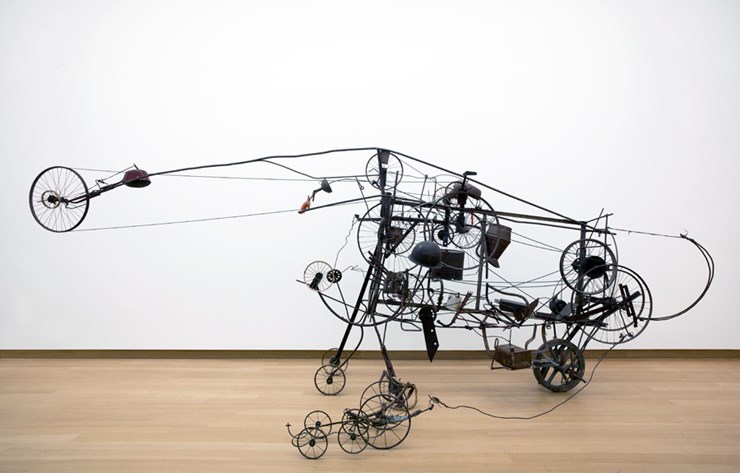 Heureka, ‘64
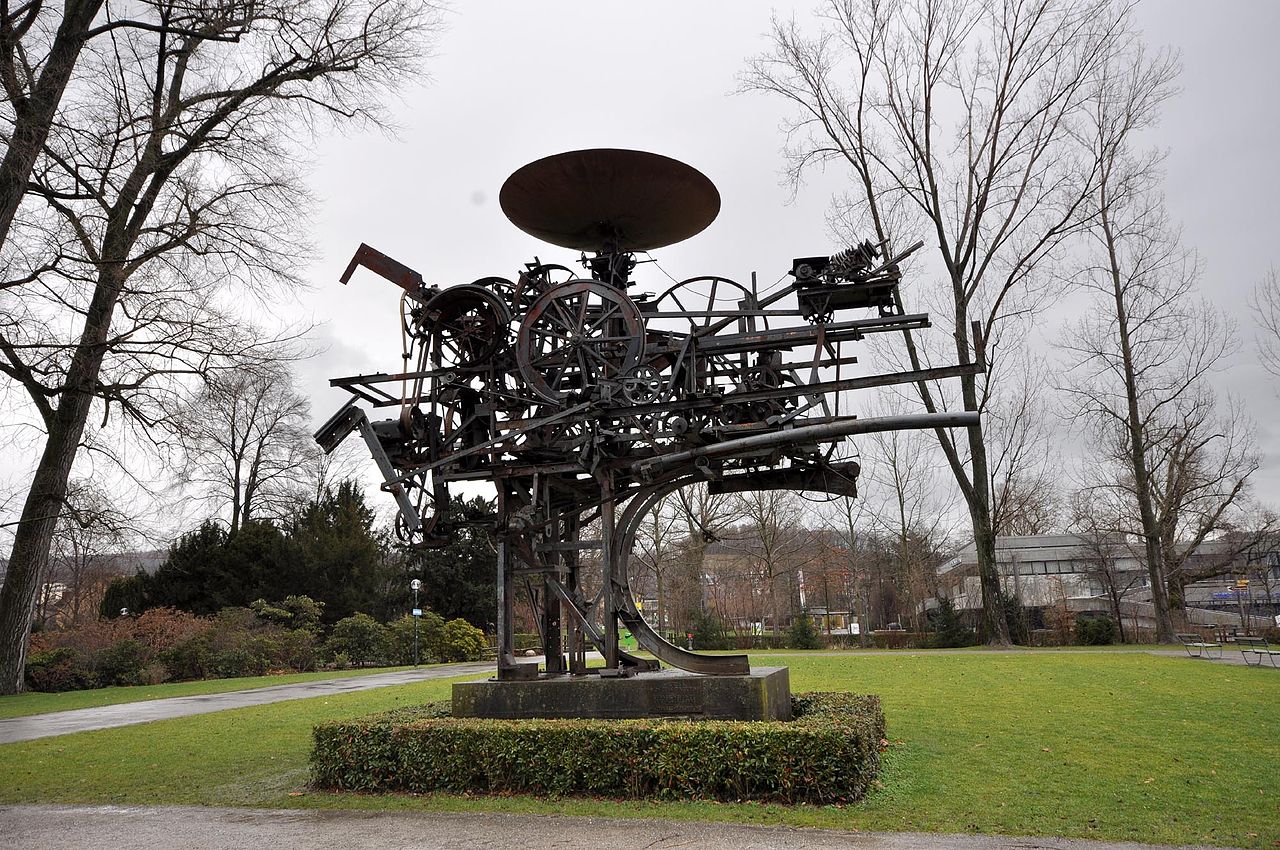 Char, ‘66-’67
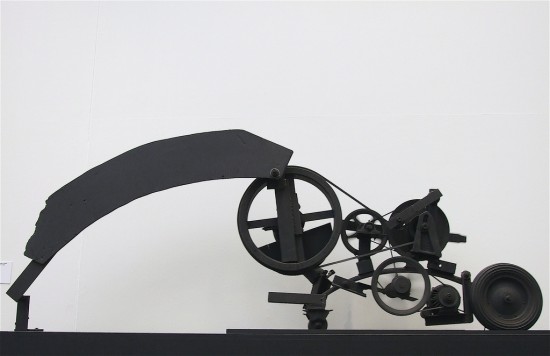 Requiem pour une feuille morte, ‘67
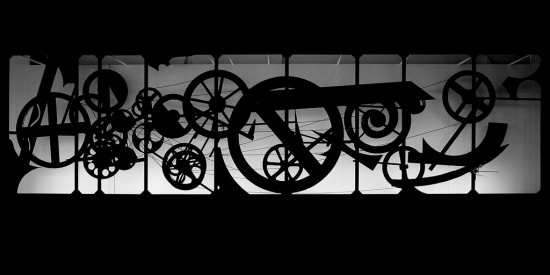 Tinguely-fontein, ‘77
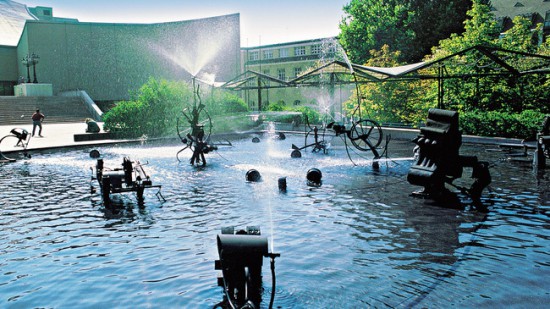 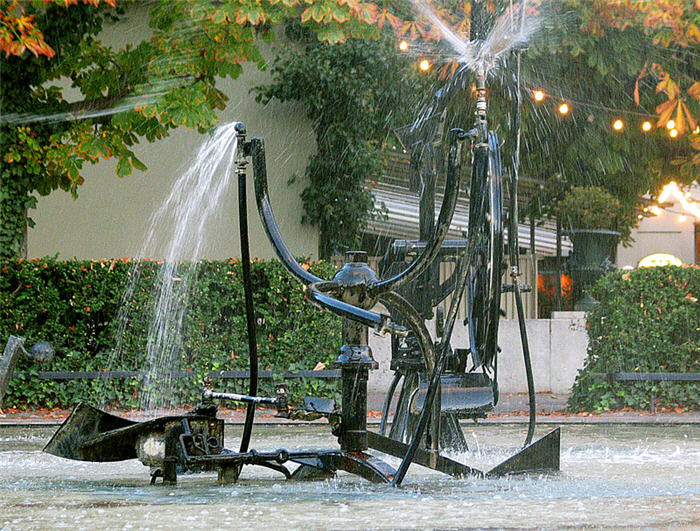 Narva, ‘61
0:15

https://www.youtube.com/watch?v=aISUeow1JIQ
Onbekend
0:10

https://www.youtube.com/watch?v=AVAM-6GbAsg
Stravinsky-fontein, ‘83
4:32

https://www.youtube.com/watch?v=atOaHRZBiJM
Enkele jaren later ….
Ragtime for Maja, ‘83
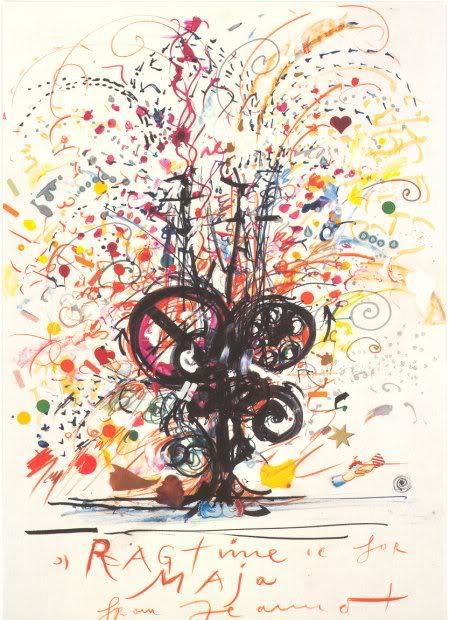 Palazzo Grassi, ‘84
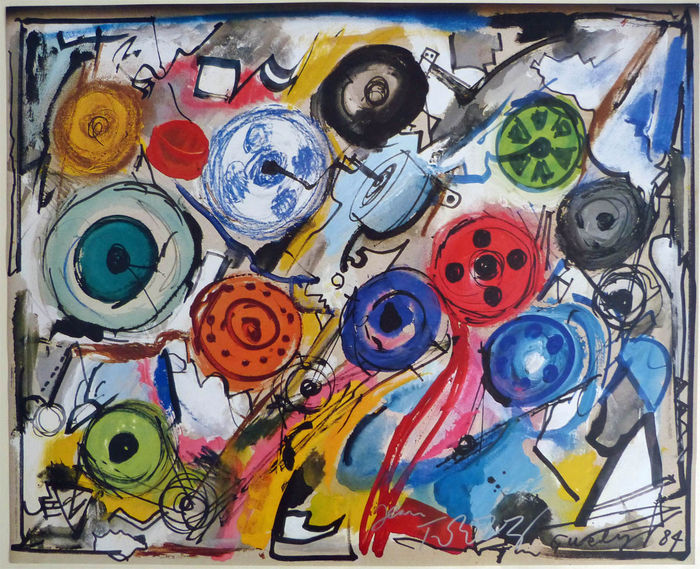 Méta-Harmonie II, ‘90
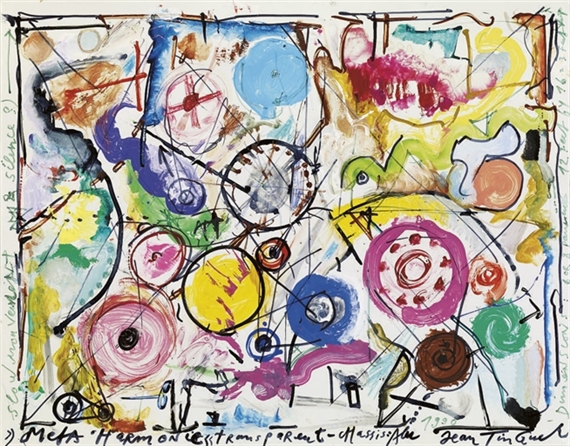 Klamauk, ‘79
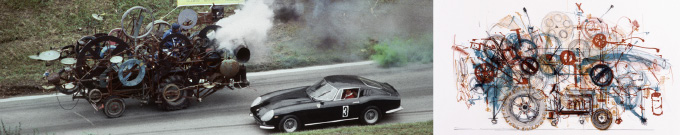 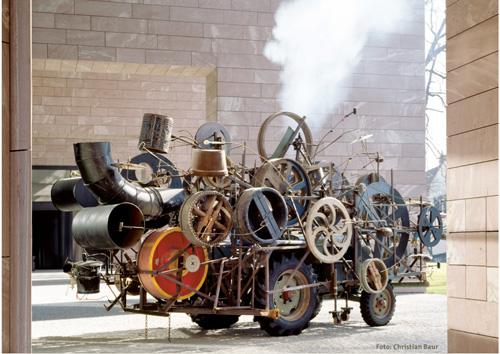 Méta-Harmonie II, ‘79
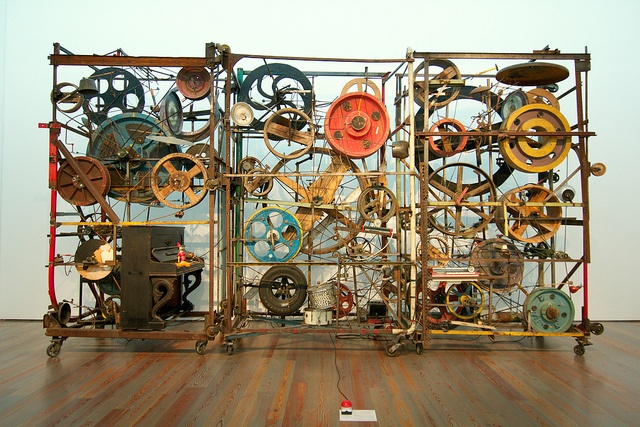 Fatamorgana (Méta-Harmonie VI), ‘85
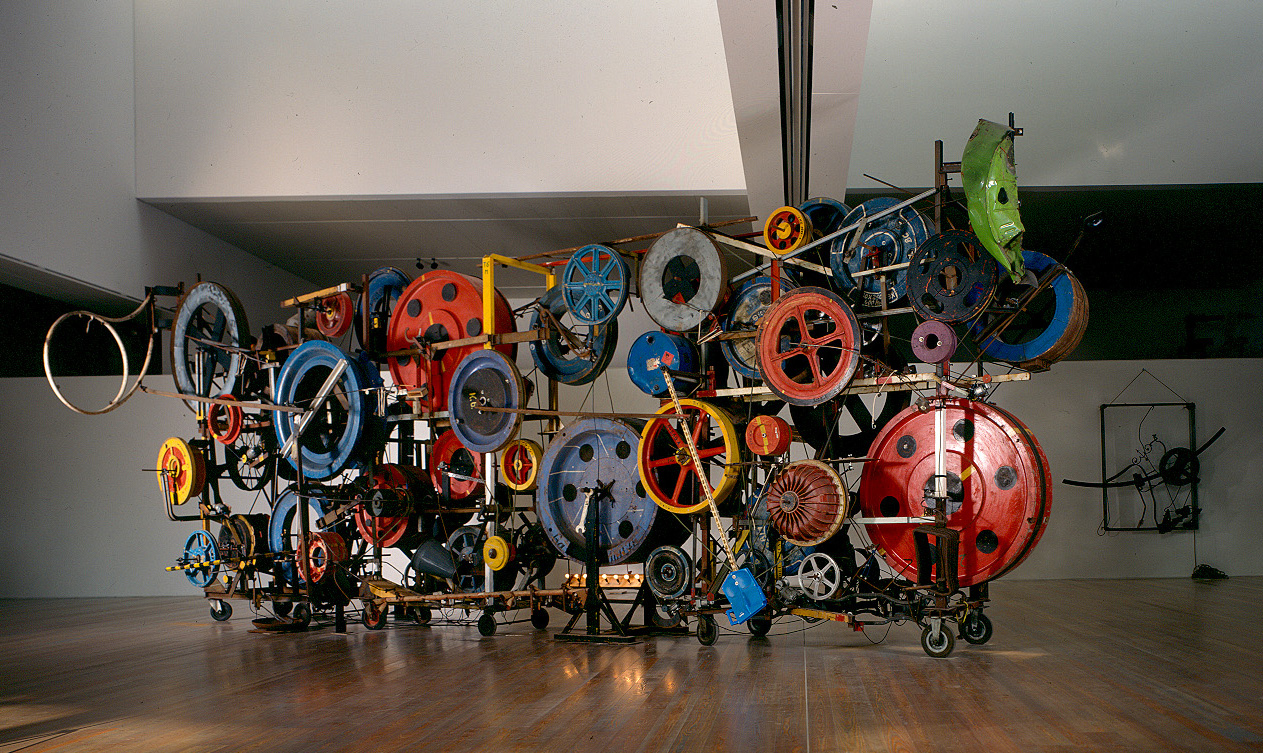 Méta-Harmonie II, ‘79
0:21

https://www.youtube.com/watch?v=Di1sYVtm46A
Jean (Charles) Tinguely
1925 –  † 1991
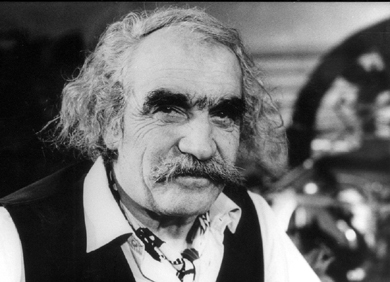